Действия с рациональными числами
Приданникова Ольга Геннадьевна, 
учитель математики высшей квалификационной категории МАОУ «СОШ №1» города Соликамска Пермского края
А верите ли ВЫ, что…
Впервые отрицательные числа стали применять в Китае?
Положительные количества в китайской математике называли «фу», а отрицательные «чен»?
Индийский математик Брахмагупта излагал правила сложения и вычитания: «имущество и имущество есть имущество, сумма двух долгов есть долг; сумма имущества и нуля есть имущество; сумма двух нулей есть нуль… Долг, который отнимают от нуля, становится имуществом, а имущество – долгом»
А верите ли ВЫ, что…
В Европе отрицательными числами начали пользоваться еще в III-V веках?
Французский математик, физик и философ Рене Декарт предложил геометрическое истолкование положительных и отрицательных чисел – ввел координатную прямую
Что в Пермском крае два заповедника?
Гора Ослянка Пермский край
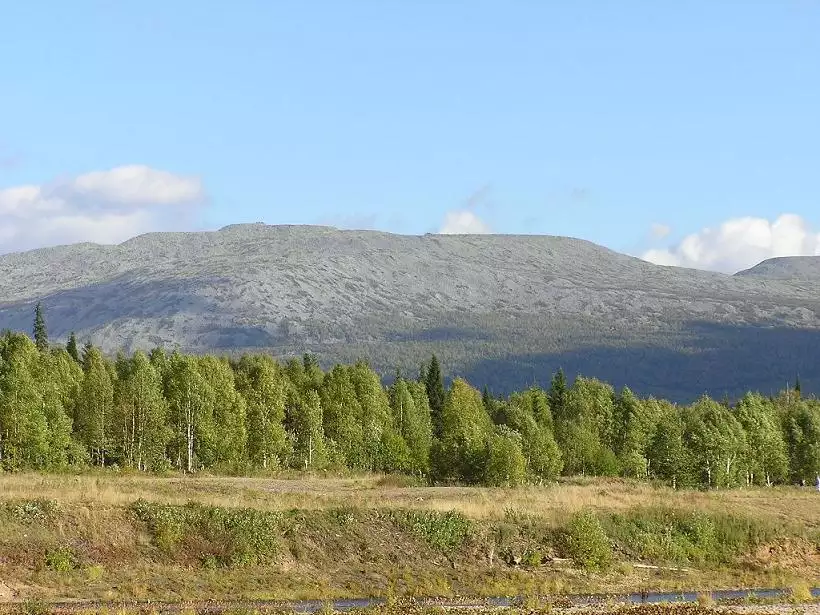 1119
1166+…
… ∙(-3)
… + 247
…+422
-227 + …
-237 -  …
… + 321
…+(-179)
-17 ∙(-5)
-19 ∙7
Птицы и животные, проживающие в Пермском краеРастения, произрастающие в Пермском крае
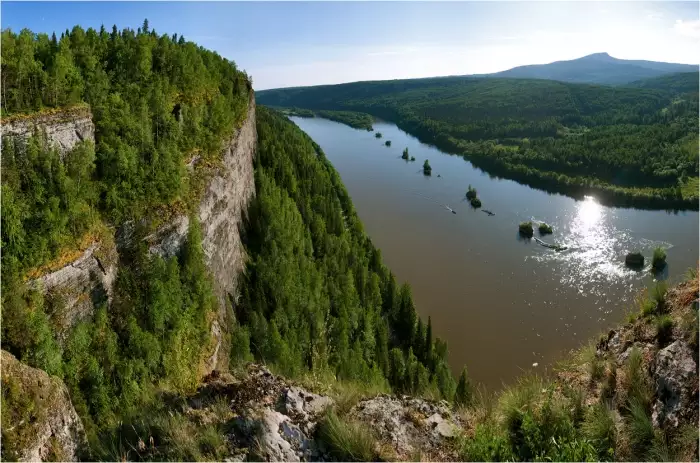 Выхухоль
Беркут
Квакша
Астрагал
Вероника
Адонис
Красная книга Пермского края
БЕРКУТ
Красная книга Пермского края
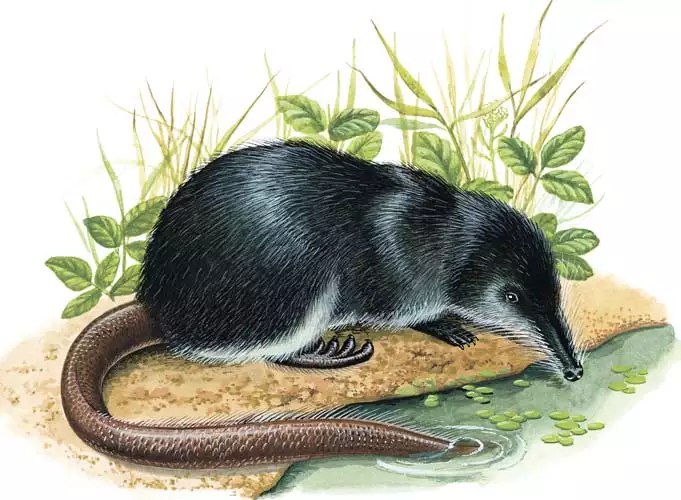 Выхухоль
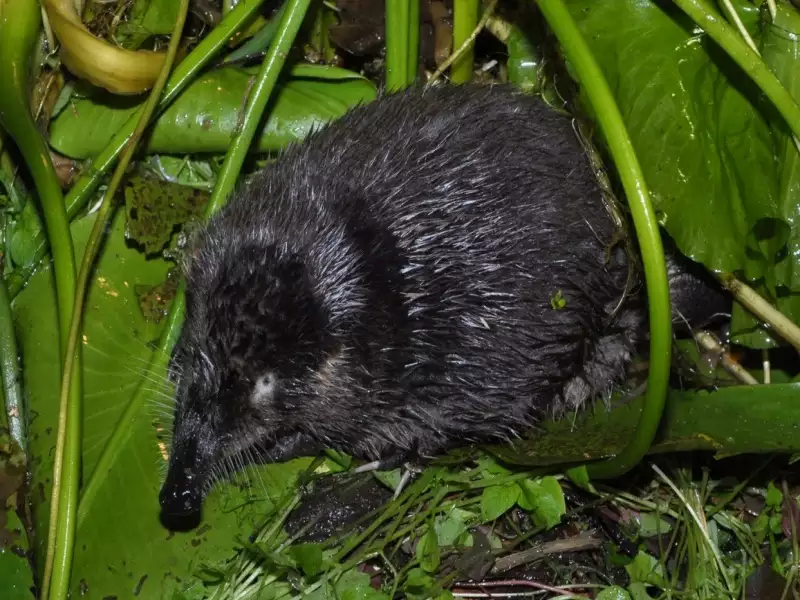 Красная книга Пермского края
Квакша
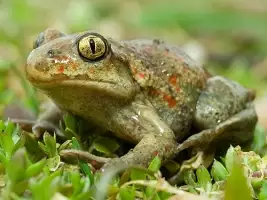 Красная книга Пермского края
Астрагал волжский
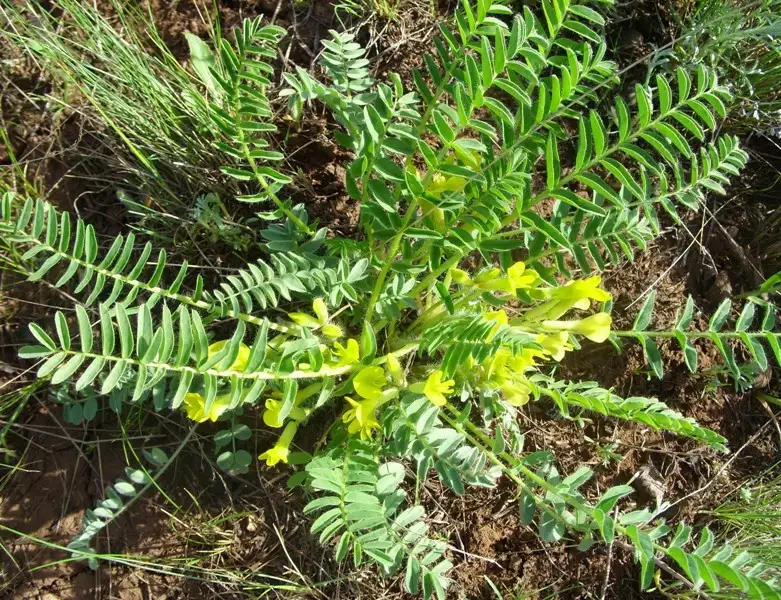 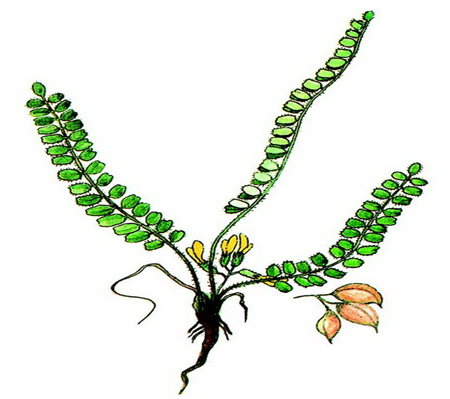 Красная книга Пермского края
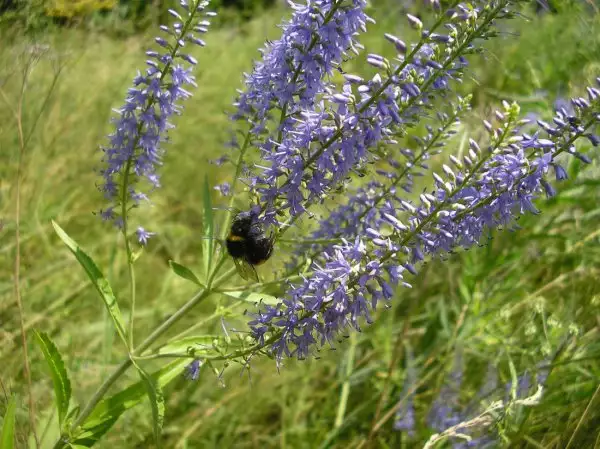 Вероника ненастоящая
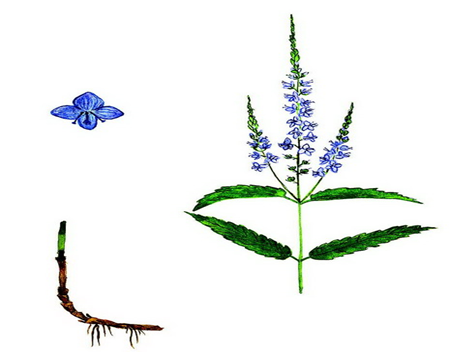 Красная книга Пермского края
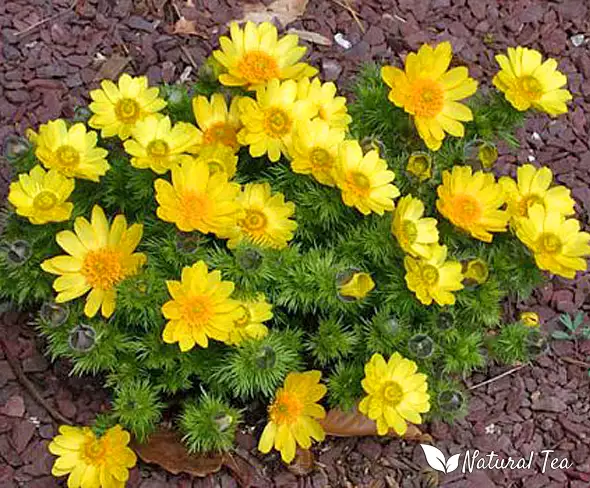 Адонис
Действия с рациональными числами
ПЛЮС
МИНУС
ИНТЕРЕСНО
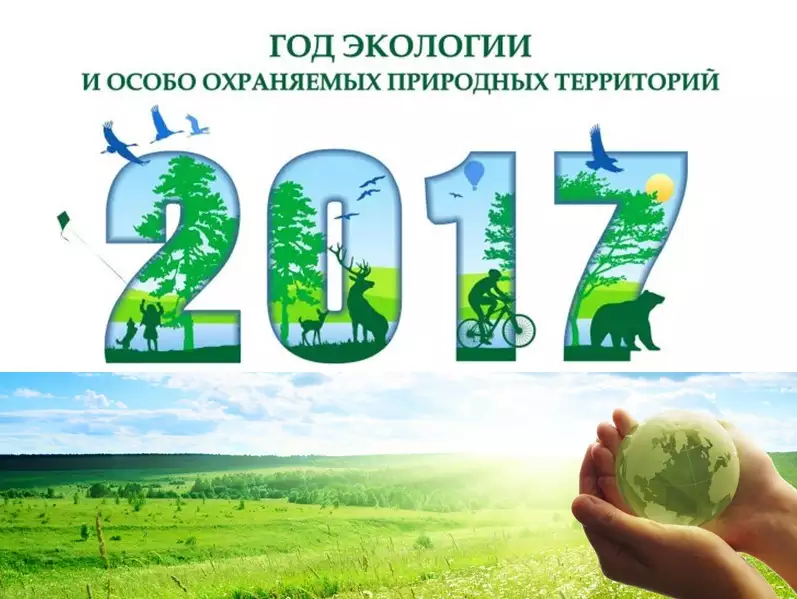 Берегите эти Земли, Воды,
Даже малую былиночку любя!
Берегите всех зверей внутри природы
Убивайте лишь зверей внутри себя!
Евгений Евтушенко
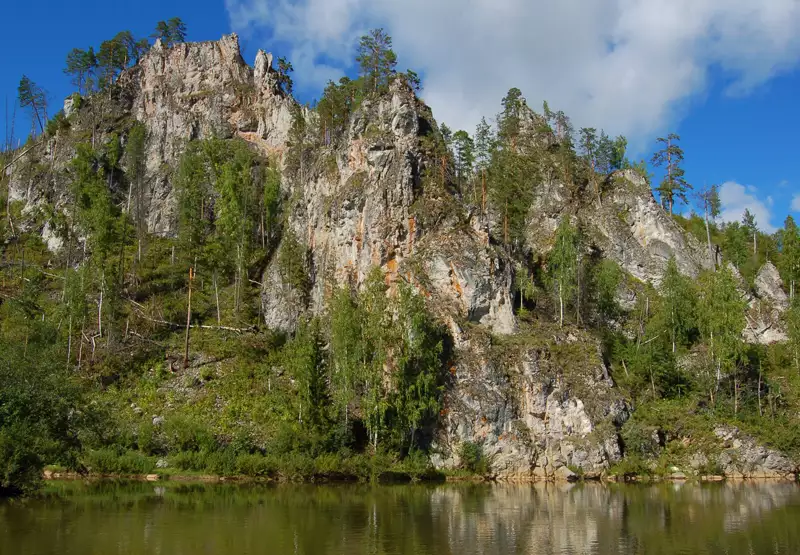 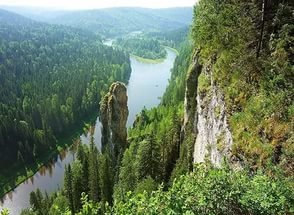